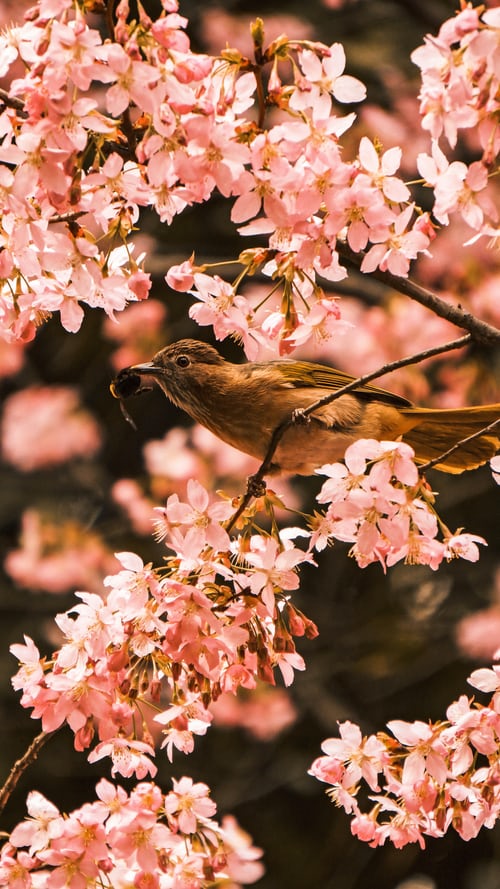 M.Sc. Audiology PGA3-A-SeAs
	





   31923   
    Seminars In Assessment of 
  Hearing Impairment